Advanced Practice Provider Council Town Hall
8/11/2020
1
Agenda
8/11/2020
[Speaker Notes: Encourage use of chat feature]
Advanced Practice Provider Council
Purpose: The Advanced Practice Provider Council will promote, develop and support the roles of APPs for the purposes of advising Boston University Medical Group and Boston Medical Center senior leaders on matters pertaining to 
Systems of care 
Scope of practice
Campus wide resources and programs


Reporting Structure: The APP Council will report to the BUMG Chief Executive Officer, BMC Chief Medical Officer, and BMC Chief Nursing Officer.
Advanced Practice Provider Council
Chair: Mary Ellen Killion, NP (Pediatrics)

Members:
[Speaker Notes: Bold ex-officios]
Council Background
Proposed to Professional Development Committee
Jan 19
Workgroup Formed
July 19
First Meeting
Jan 20
Town Halls & Call for Membership
Oct/Nov 19
Approved by Leadership
May 19
Charter Approved
Aug 19
Council Formed
Dec 19
Call for Applications for APP Board Trustee
BUMG Advanced Practice Providers are invited to apply for a seat on the BUMG Board of Trustees

BUMG APPs are eligible, including:  Physician Assistants, Nurse Practitioners, Certified Nurse Midwives, Certified Registered Nurse Anesthetists and Psychiatric Clinical Nurse Specialists

The deadline is August 14, 2020

To apply, submit a CV and statement of interest at:
http://www.bumc.bu.edu/bumg/apply-for-the-bumg-board-of-trustees/

For questions, contact John.Wood@bmc.org
Faculty Titles
Council Scope
Support academic promotion, professional development and advancement in order to sustain and improve provider retention

Council Goal
Increase the number of APPs with faculty titles & improve understanding on APP promotions process 

Council Action
Collaboration with Dr. Hee-Young Park, Associate Dean for Faculty Affairs at Boston University School of Medicine
Town Hall for APP population
[Speaker Notes: Dr. Park oversees the Office of Faculty Affairs, whose mission is to support the recruitment, retention and academic advancement and career satisfaction of faculty.

Park received both her BS and PhD from MIT and joined the BUSM Department of Dermatology faculty in 1990. She was the PI of an active federally funded biomedical research laboratory that earned national and international recognition in cutaneous biology. She trained and mentored numerous graduate and medical students, residents, fellows and junior faculty.
She became an Assistant Dean for GMS in 2010 and Chair of the Department of Medical Sciences and Education in 2014. She has worked with faculty across schools and colleges at BU by serving as a member of the University Council, Faculty Council, and Executive Committee. Collaborating with clinicians and basic science educators, Park implemented a Master of Science in Health Sciences Education. In addition, she has served in a variety of roles at BUSM, including as a member of the Committee on Faculty Affairs, chairing the McCahan Education Day and leading the Boston Area Health Education Center partnership, an initiative to engage and expand the diversity and outreach efforts.
Through these administrative responsibilities, Park has developed a deep commitment and attained a wide range of experiences to support the recruitment, retention and academic advancement, and career satisfaction of our diverse faculty.]
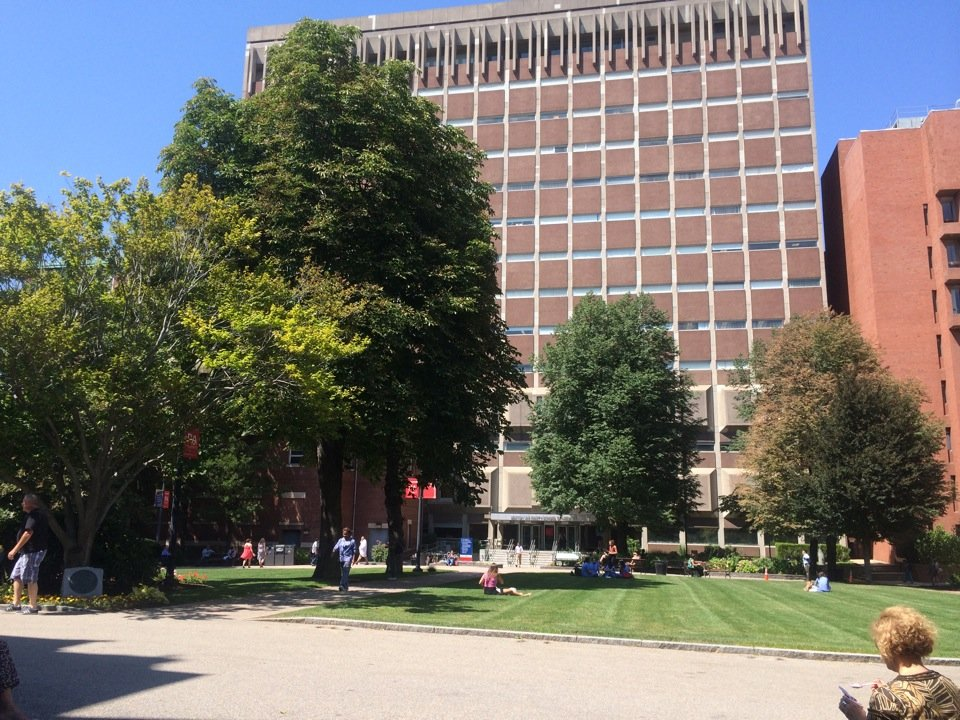 Faculty Appointments 
& 
Academic Advancements at BU/BUSM

Hee-Young Park, PhD
Associate Dean, Faculty Affairs
Professor & Chair of Medical Sciences & Education
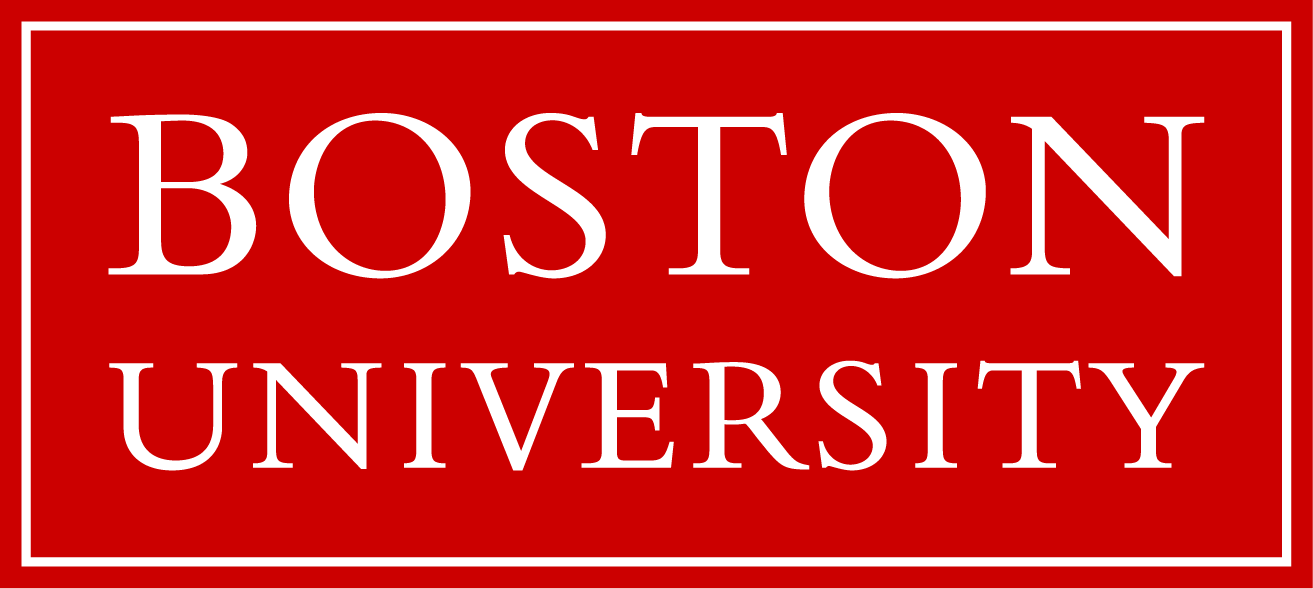 School of Medicine | Faculty Affairs
Outline of Presentation
Institutional relationships: 
Boston University/Boston University School of Medicine
Boston University Medical Group
Boston Medical Center/Affiliated Institutions
Structure of Boston University School of Medicine

Faculty Appointments & Promotions
Faculty Types
Faculty Titles
Criteria
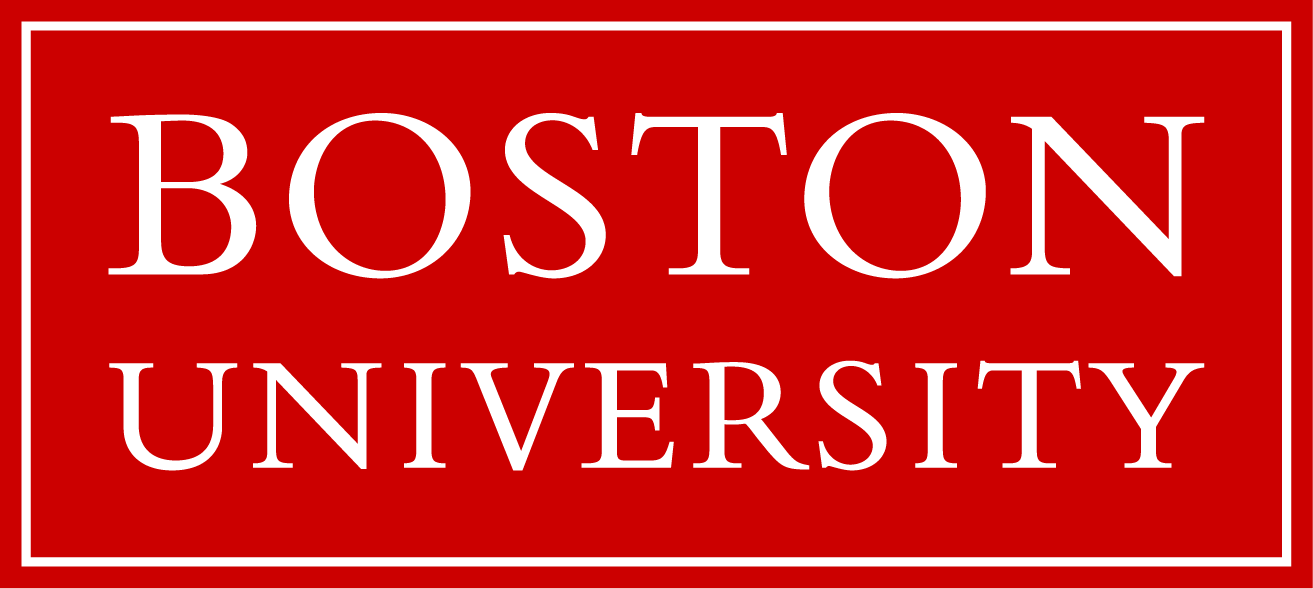 School of Medicine | Faculty Affairs
Boston University
One BU
CRC & Medical Campus
Medical Campus (BUMC)
Charles River Campus (CRC)
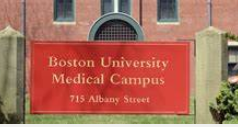 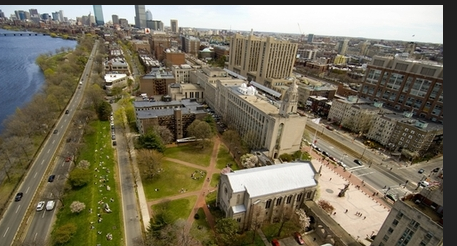 BUSM
School of Medicine
School of Public Health
School of Dental Medicine
Policies and Procedures apply across both campuses
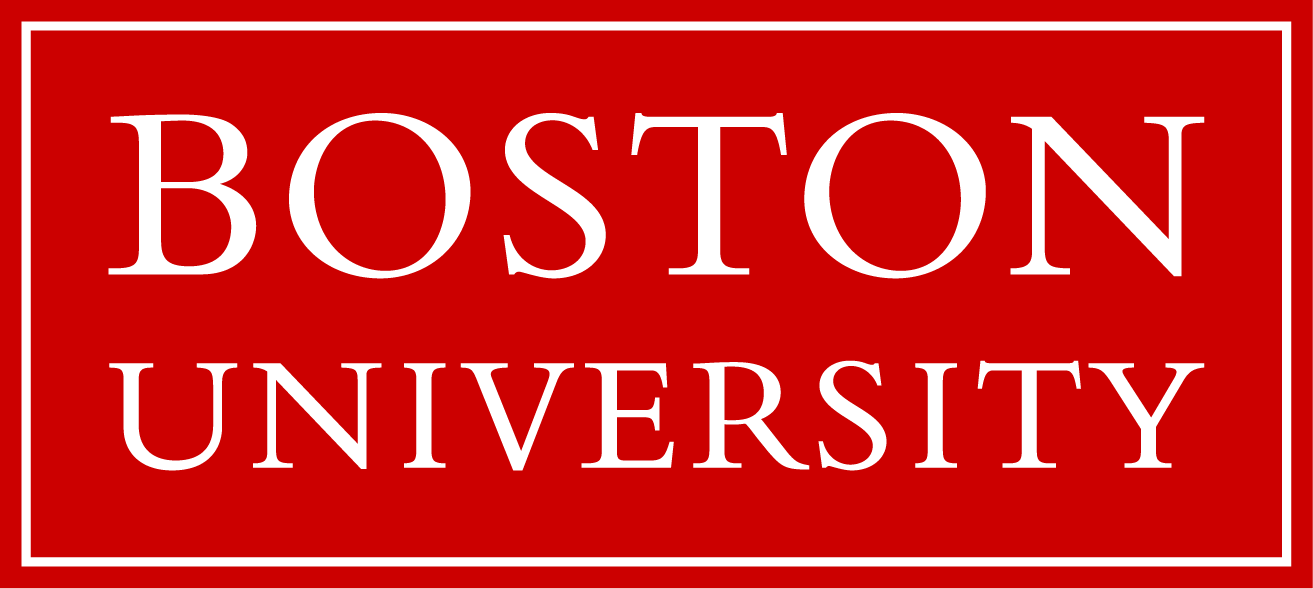 School of Medicine | Faculty Affairs
Boston University School of Medicine (BUSM)
Founded in 1848: New England Female Medical College
Renamed BUSM 1873
Awarded first MD degree to an African-American woman (Rebecca Crumpler)
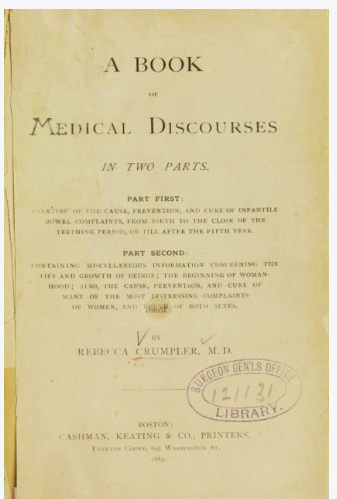 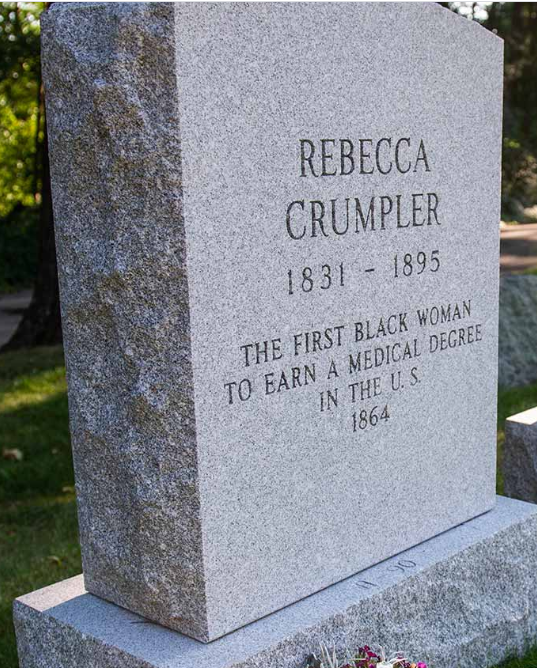 Fairview Cemetery in Hyde Park, Mass
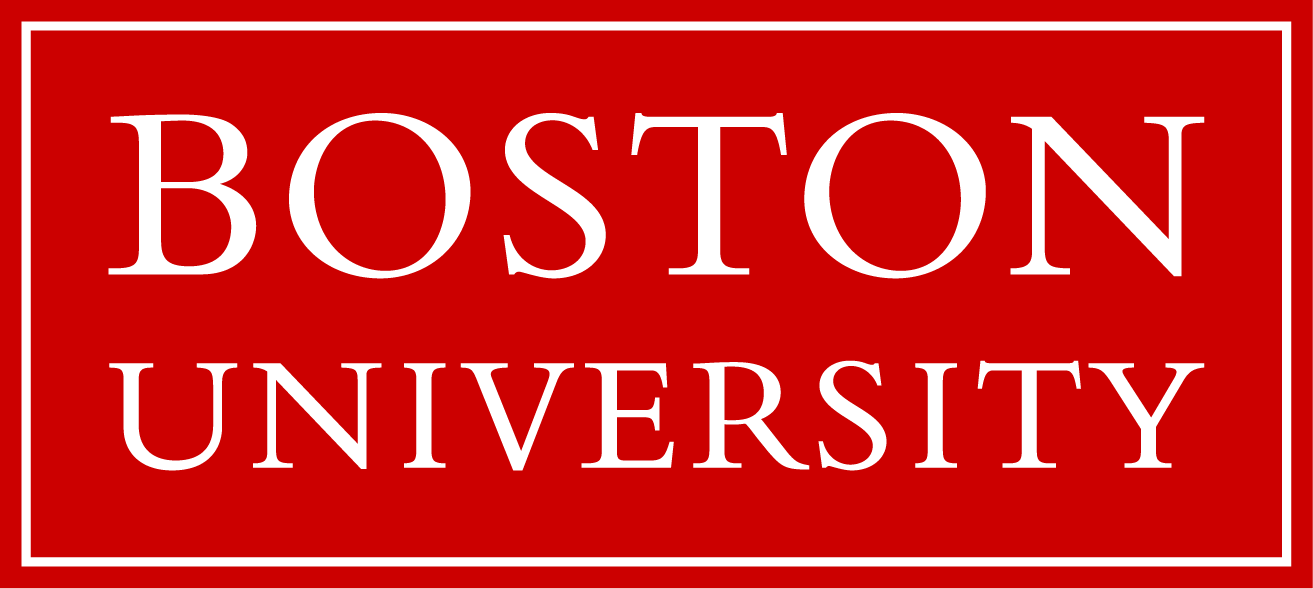 School of Medicine | Faculty Affairs
Boston University School of Medicine (BUSM)
Research Institution  
Education Institution
MD students (~640 students)
Graduate Medical Sciences (GMS)
~ 300 PhD students
~ 40 MD/PhD students
~ 60 PA students
~ 600 Master’s students
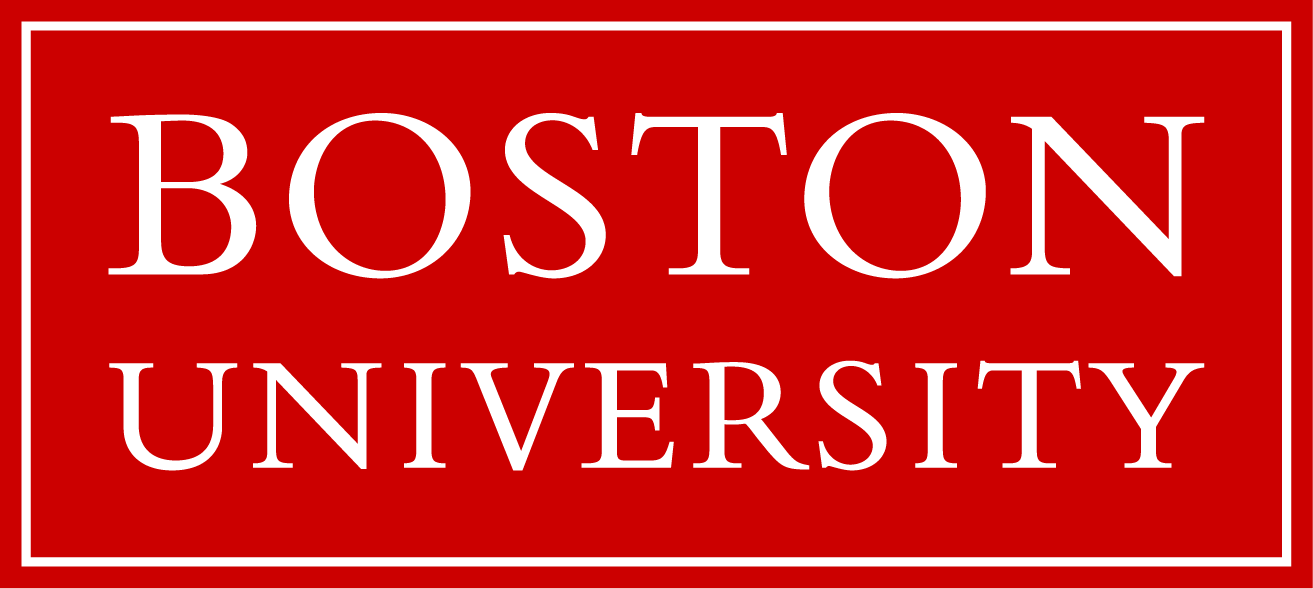 School of Medicine | Faculty Affairs
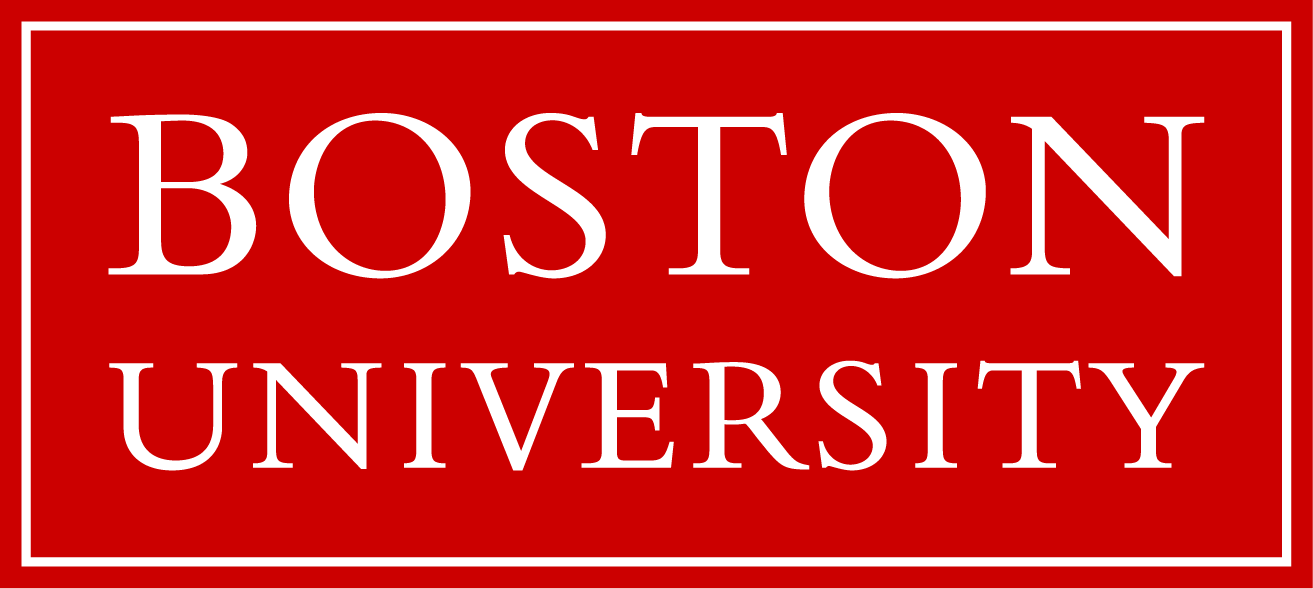 School of Medicine | Faculty Affairs
Boston Medical Center
BUSM Affiliated Institution
(BUSM)
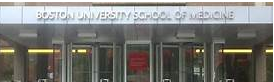 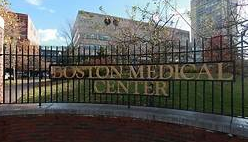 Practice site
Academic Home
Boston University Medical Group(BUMG)
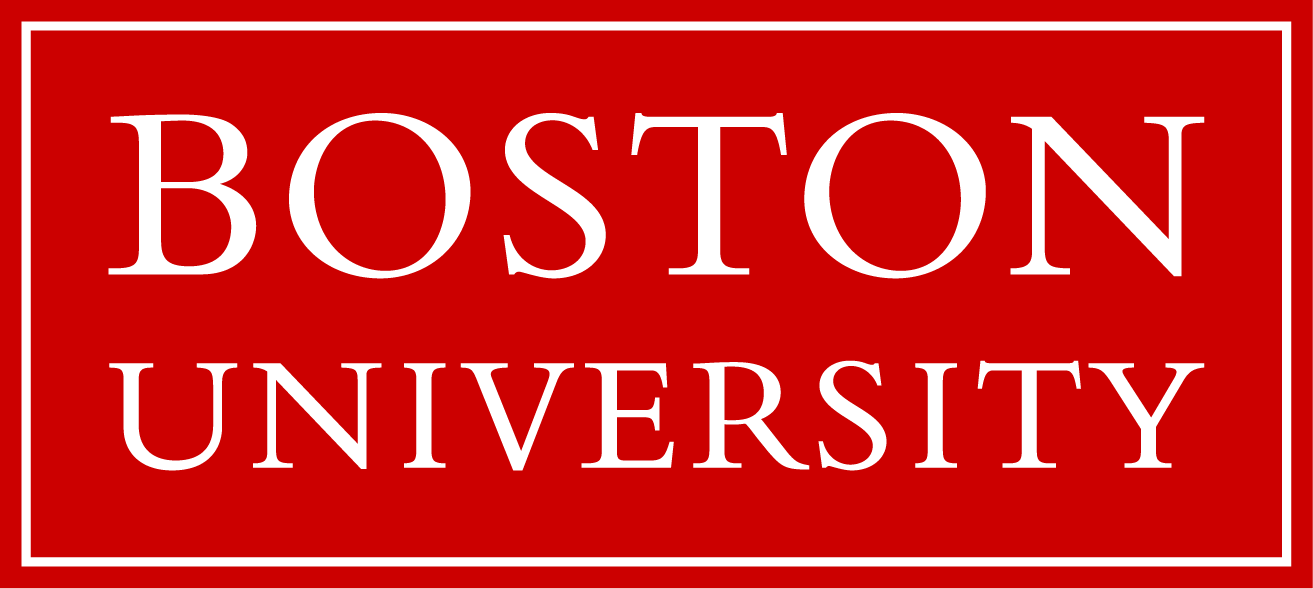 School of Medicine | Faculty Affairs
BUMG Employees
BU serves as Paymaster
BU provides academic appointments at the time of hire
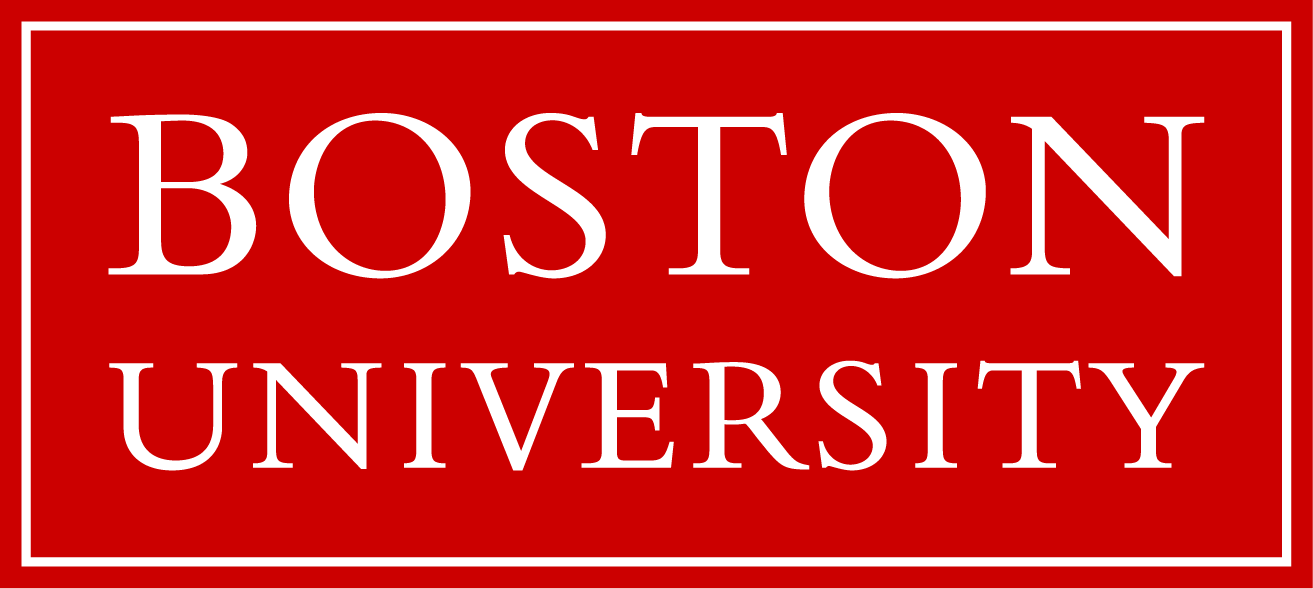 School of Medicine | Faculty Affairs
BMC Employees
BMC is the major BUSM affiliated medical institution
Faculty appointment at BUSM is not automatic
Faculty appointment (Voluntary) is available if involved in teaching BUSM students
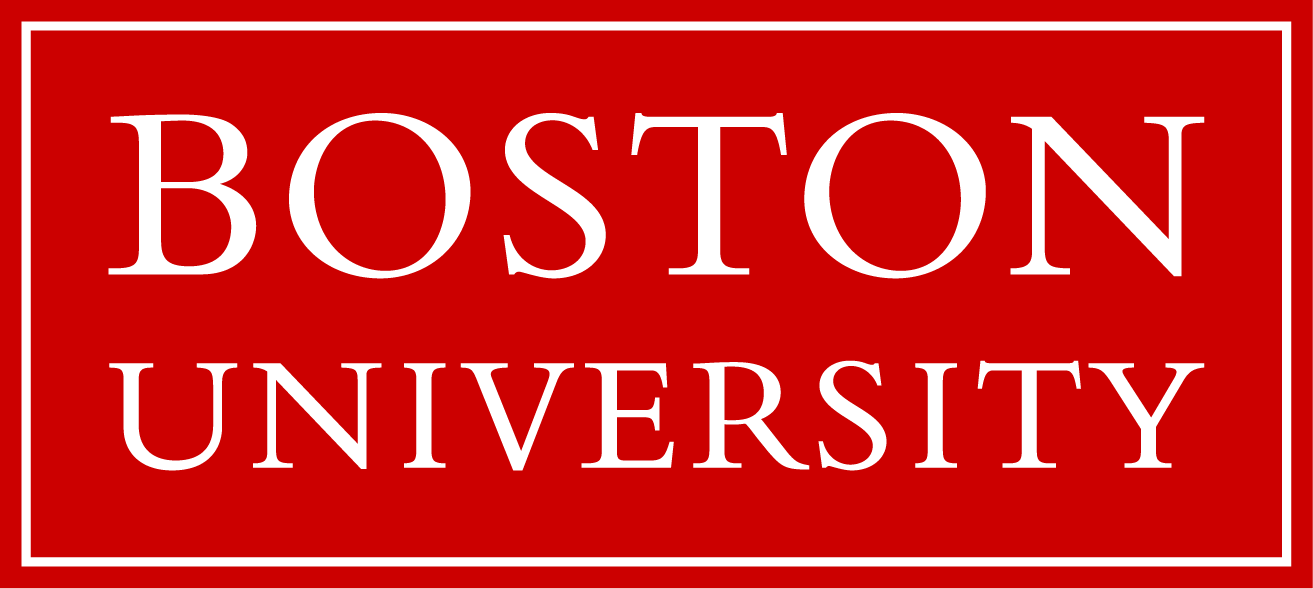 School of Medicine | Faculty Affairs
BUSM Affiliates
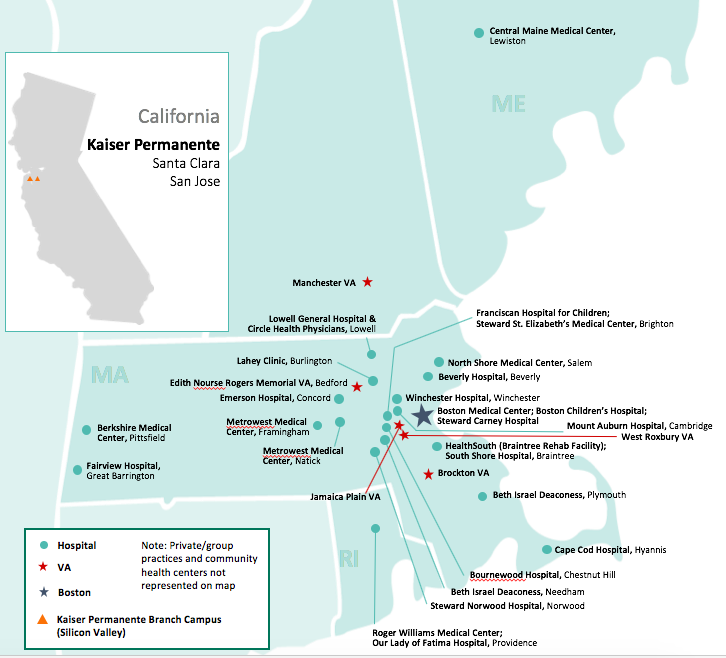 Practice Providers at the Affiliated Sites
BUSM Offers Voluntary Faculty Appointment
LCME requires that anyone teaching or precepting BUSM medical students must have faculty appointment
Teaching  or education of BUSM students at least 40 hrs/year
Receive BU/BUSM announcements, BU email account and access to BUSM Alumni Library
Opportunity to collaborate with other BUSM faculty
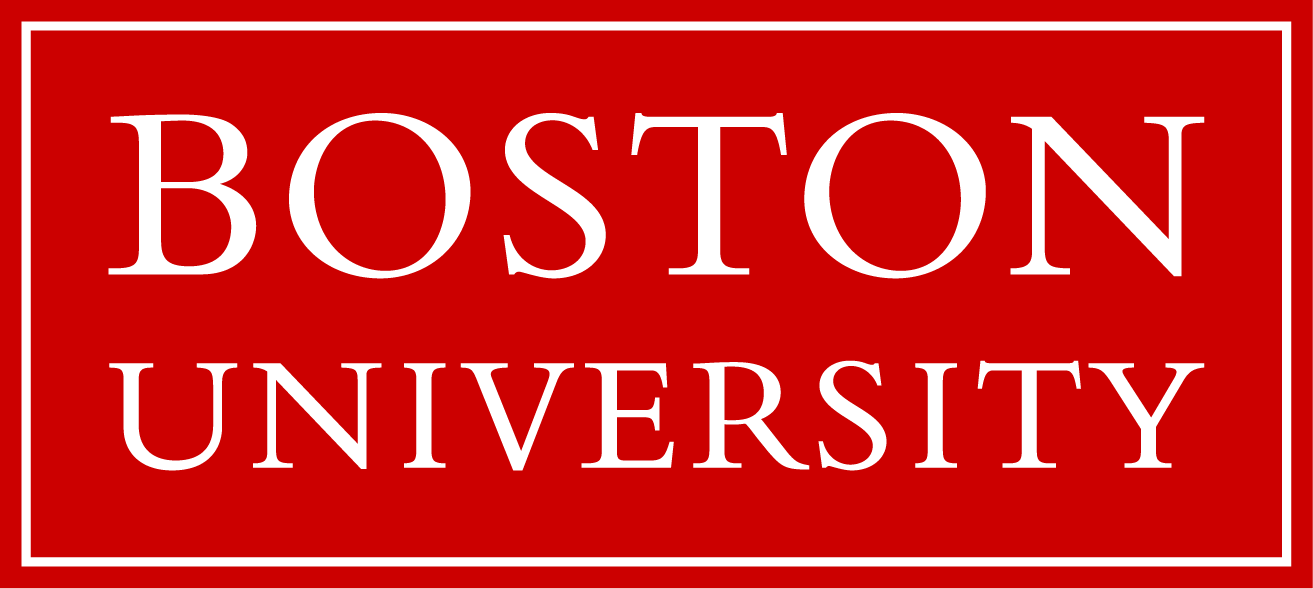 School of Medicine | Faculty Affairs
Why Faculty Appointment?
Opportunity to get involved with innovative, thought provoking scholarly activities
Interact/net-work with other faculty across the disciplines
Potential broad impact
Intellectual curiosity
Be part of shaping of future healthcare providers
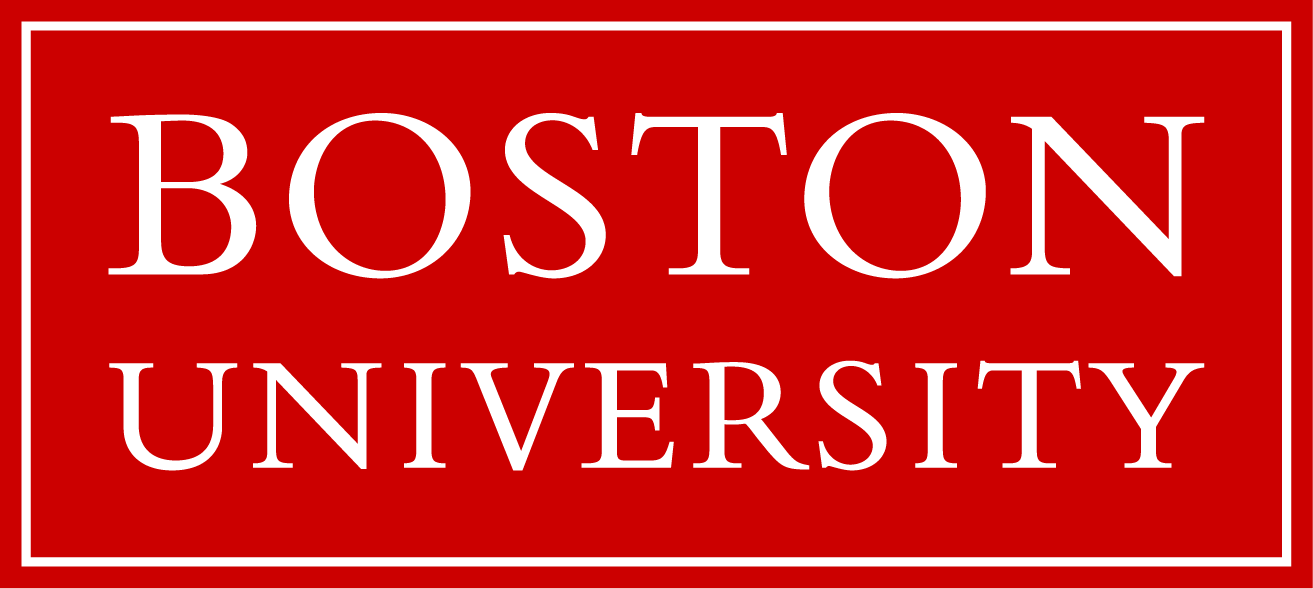 School of Medicine | Faculty Affairs
BUSM Faculty Affairs
Hee-Young Park, PhD: 	Associate Dean (hypark@bu.edu) 

Danielle White: 		Manager (dawhite@bu.edu) 

Daniella Adrien: 		Administrative Coordinator (dadrien@bu.edu)
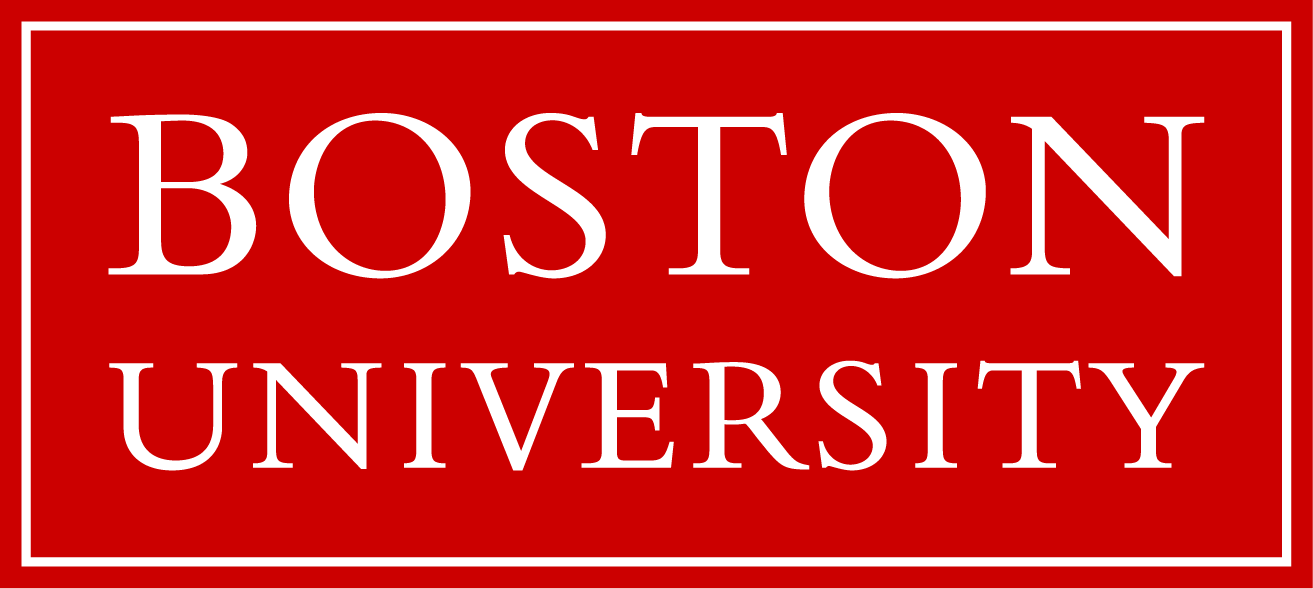 School of Medicine | Faculty Affairs
Faculty Affairs Website
https://www.bumc.bu.edu/busm/faculty
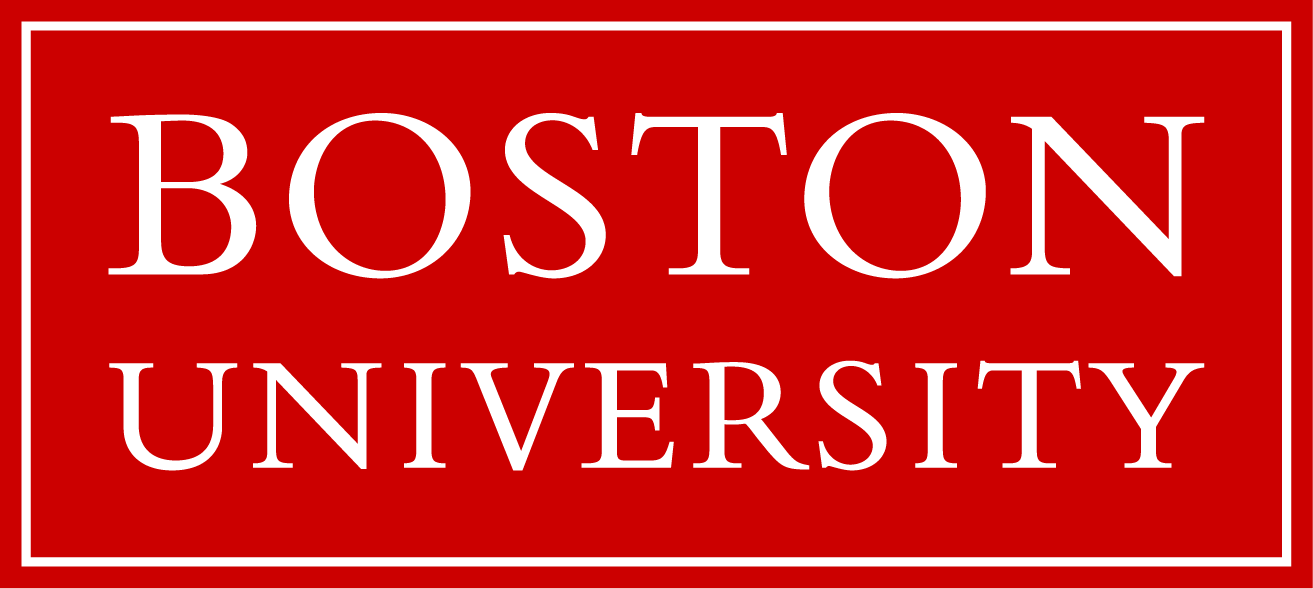 School of Medicine | Faculty Affairs
Faculty TypesFaculty titlesCriteriaProcedures
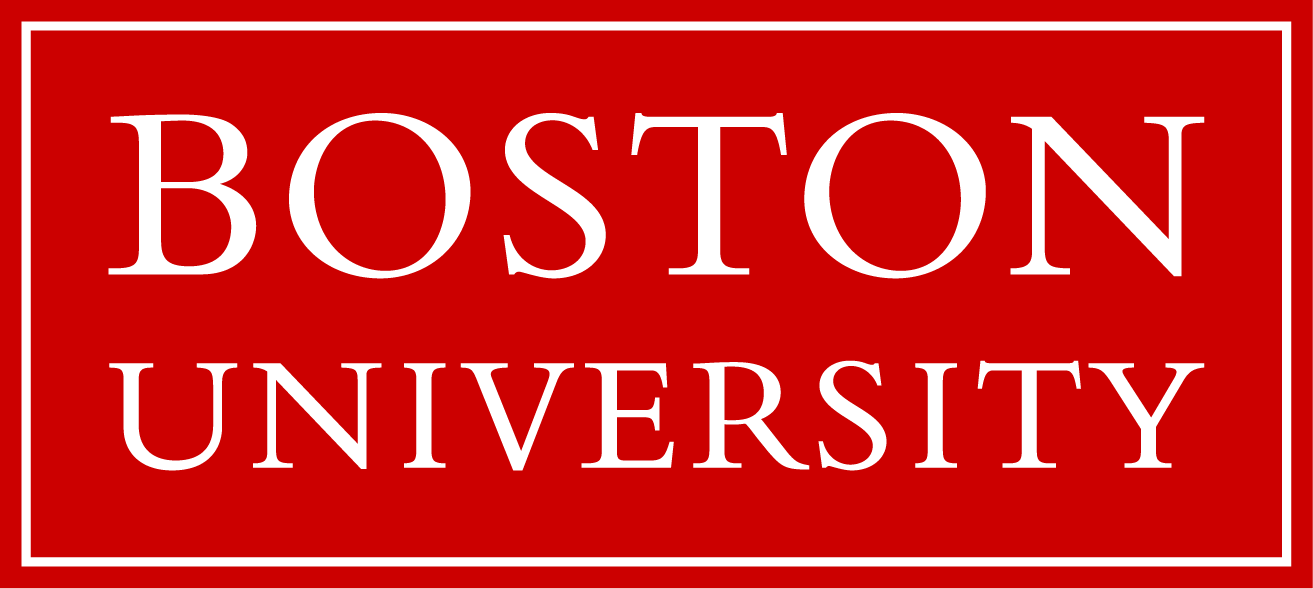 School of Medicine | Faculty Affairs
Faculty Type
Full time
Part time
Affiliate (Voluntary)
Adjunct (has faculty appointment at another academic     institution)
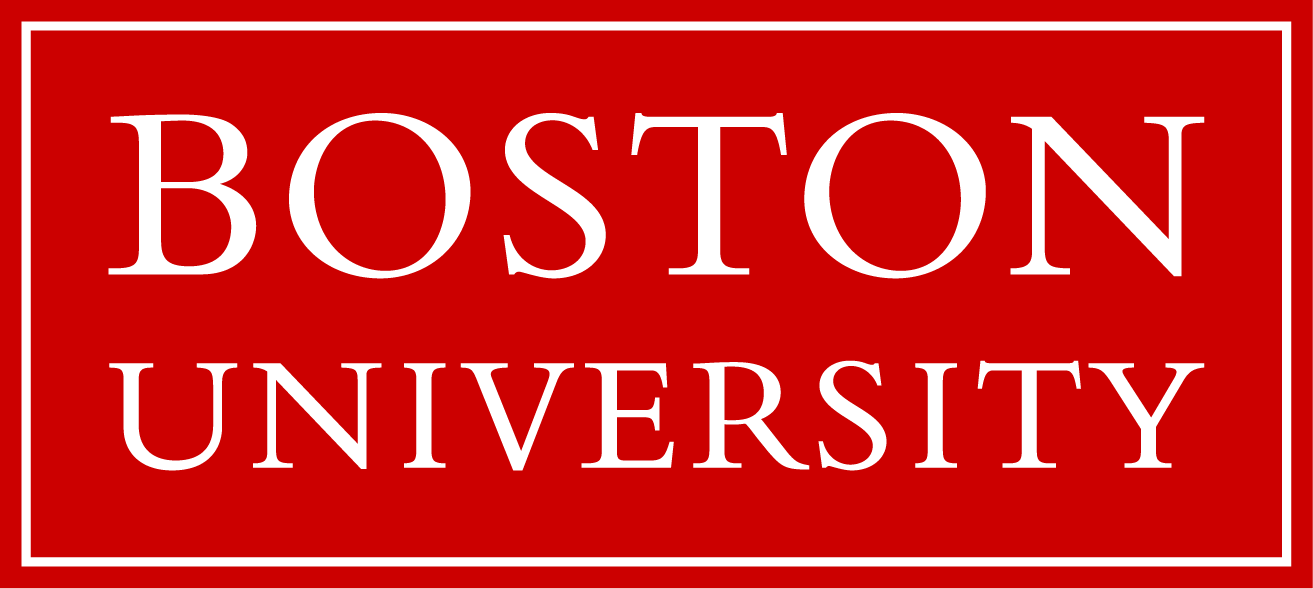 School of Medicine | Faculty Affairs
Current Faculty
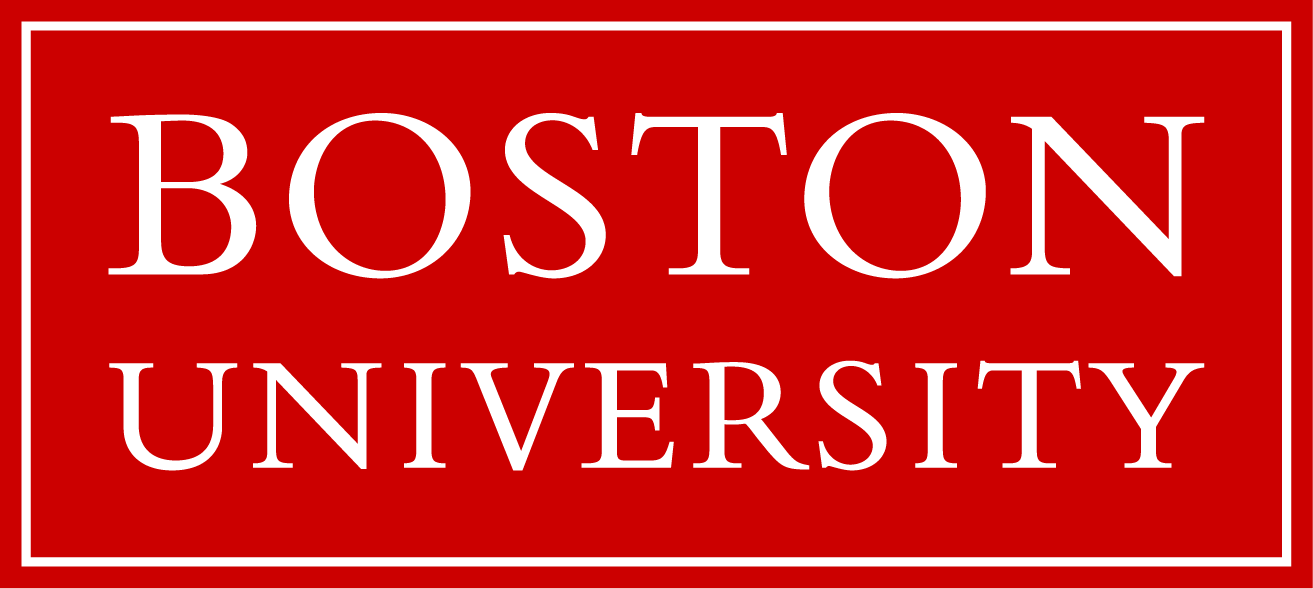 School of Medicine | Faculty Affairs
Faculty Titles
(dictated by BU Faculty Handbook)
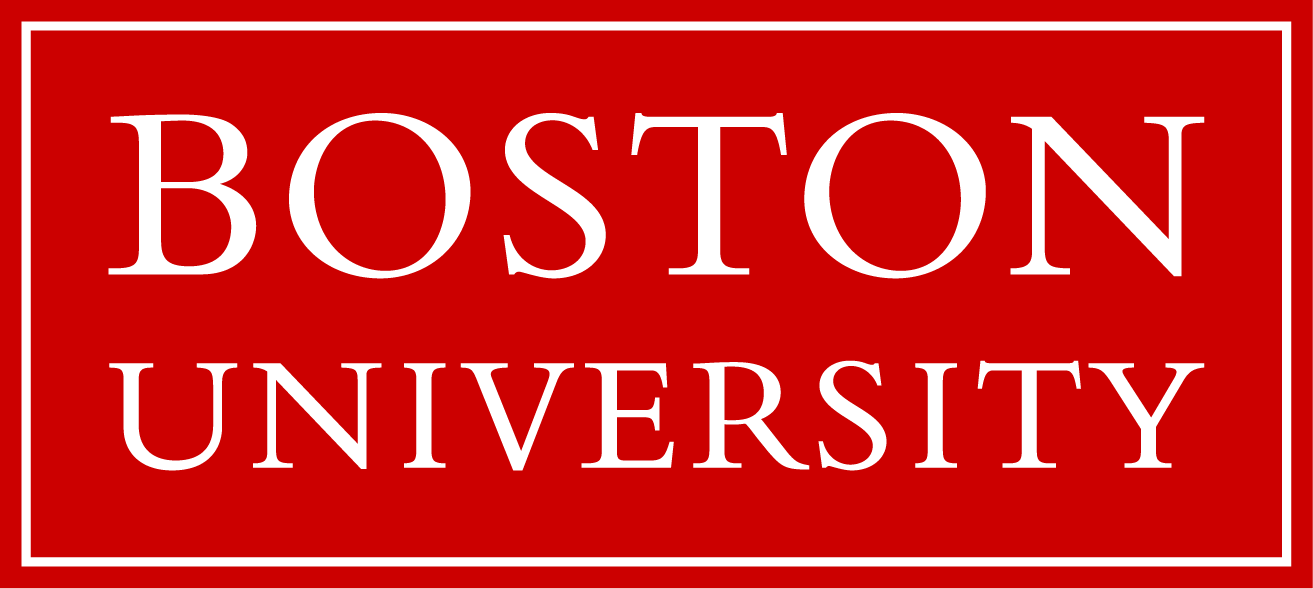 School of Medicine | Faculty Affairs
Key Metrics for Evaluation of Promotion
Modified Faculty Titles
Unmodified Faculty Titles
-Scholarship 
-Teaching/Education
-Research/Patient Care
-Service 
-Mentorship
-Scholarship 
-Teaching/Education
-Research/Patient Care
-Service 
-Mentorship
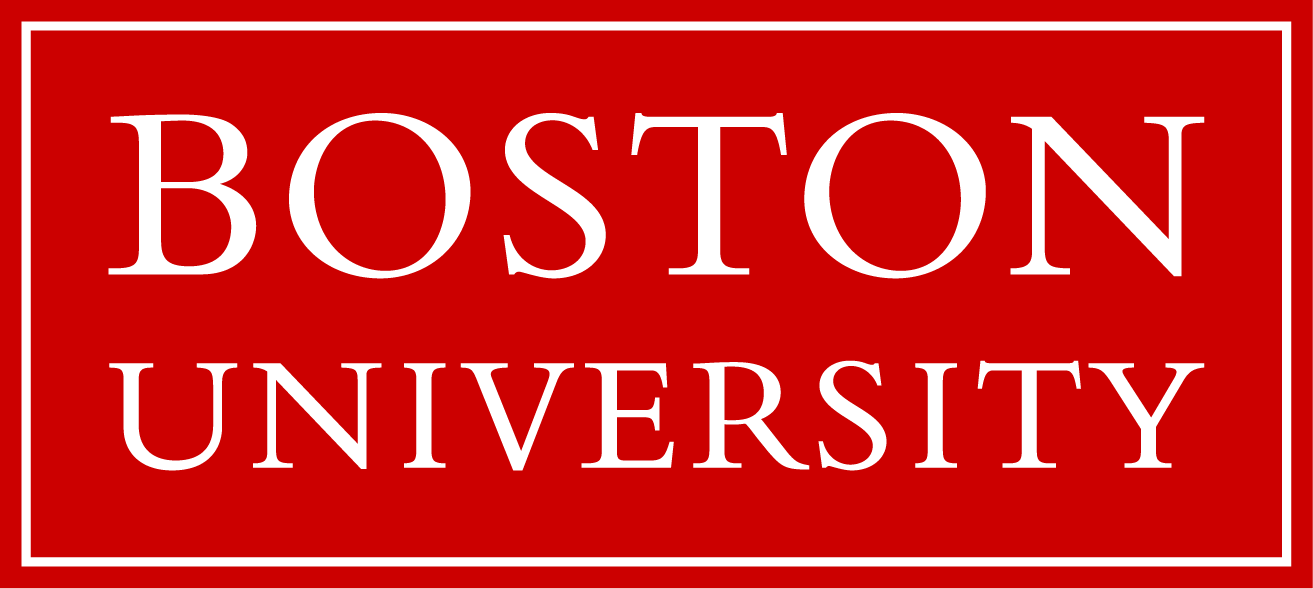 School of Medicine | Faculty Affairs
Criteria
Identical for all Faculty Types, degrees and specialties
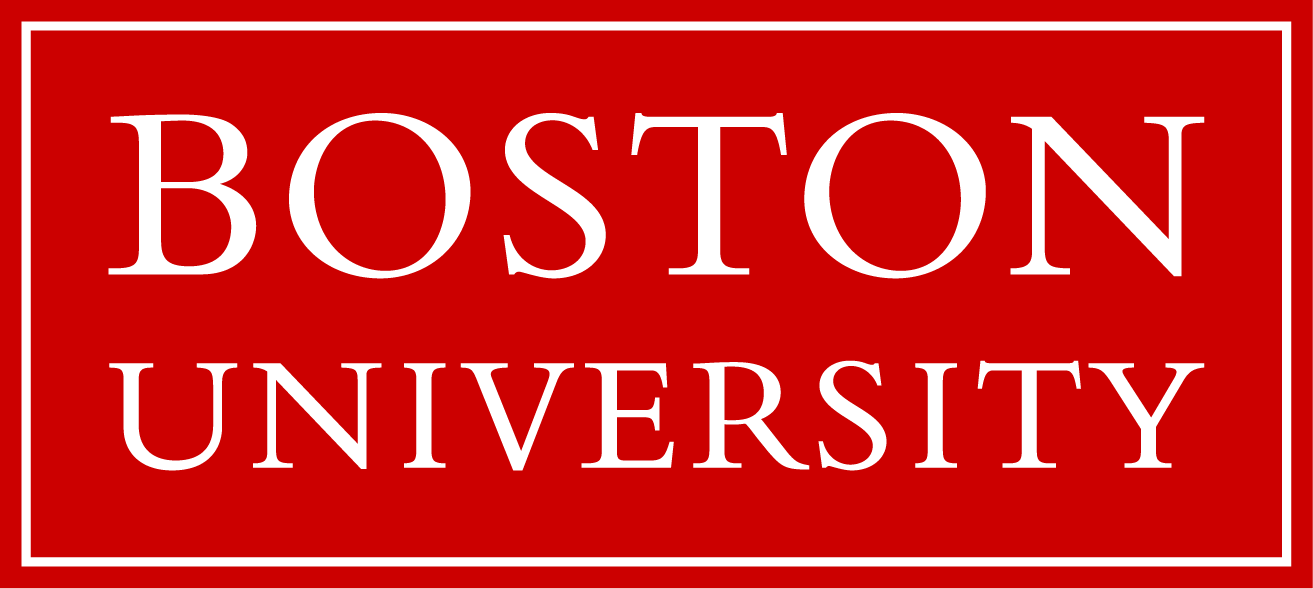 School of Medicine | Faculty Affairs
Instructor (unmodified)
Entry level 
Completed their post doctoral training, residency, fellowship or equivalent training
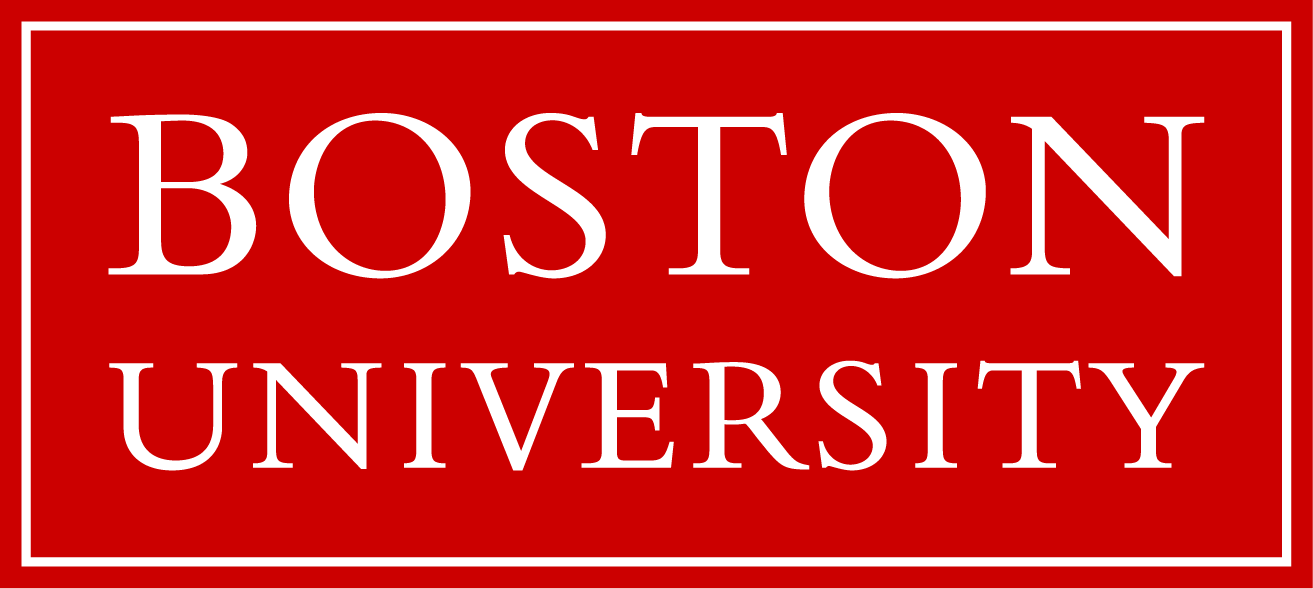 School of Medicine | Faculty Affairs
Assistant Professor (unmodified)
Completion of all formal training
One peer-reviewed original empirical publication (excludes case reports, book chapters, reviewed articles (including peer-reviewed), editorials, etc.)
3 non-arm’s length letters for PhD 
1 non-arm’s length letter for MD
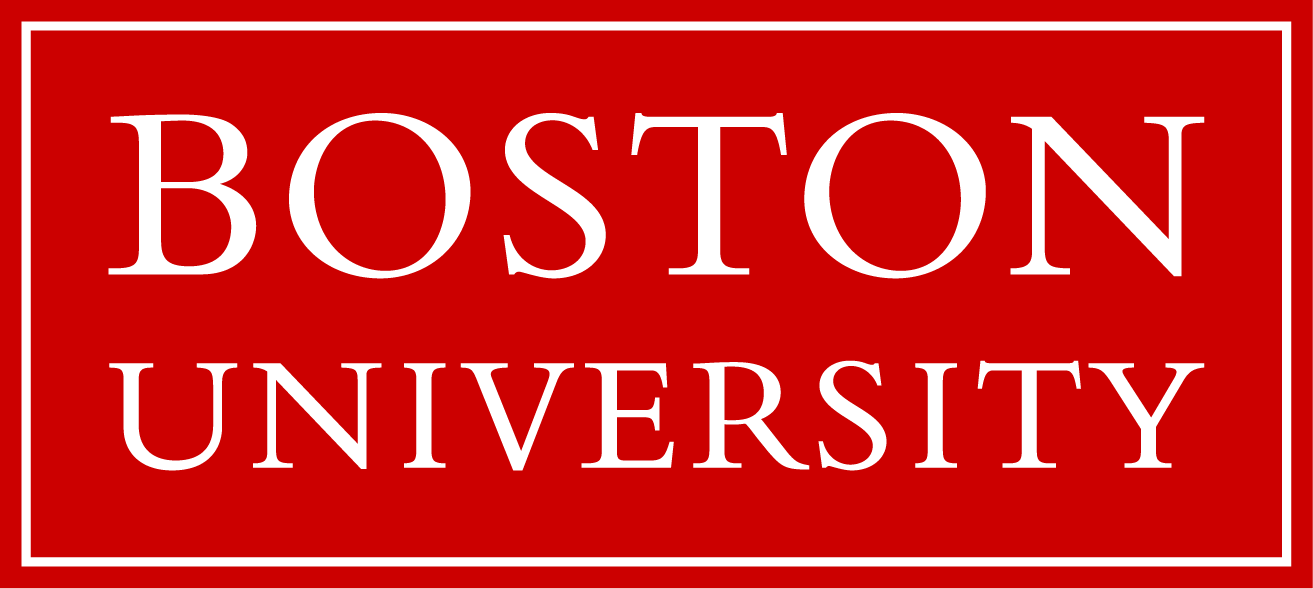 School of Medicine | Faculty Affairs
Associate Professor (unmodified)
3-6 years as an assistant professor
Scholarly achievements, and recognition of these achievements at regional and national level 
Requires 6 arm’s length evaluation letters
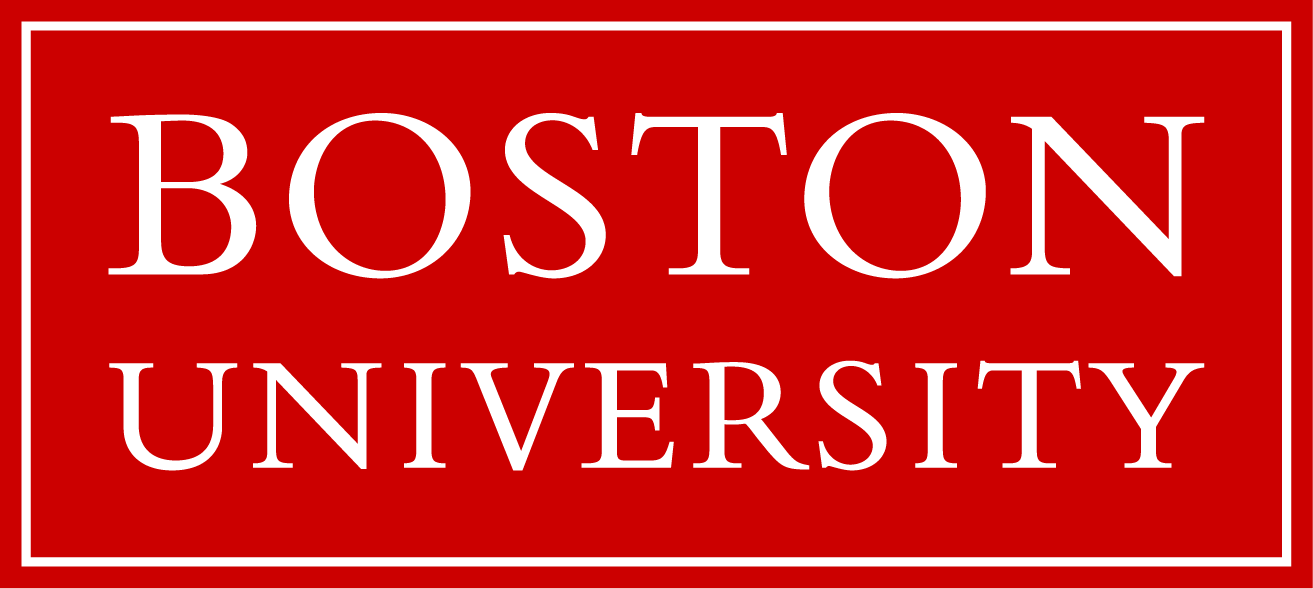 School of Medicine | Faculty Affairs
Professor (unmodified)
5 years as an associate professor
Distinguished record of scholarship and professional accomplishment recognized at regional, national, and international level
Requires 6 arm’s length evaluation letters
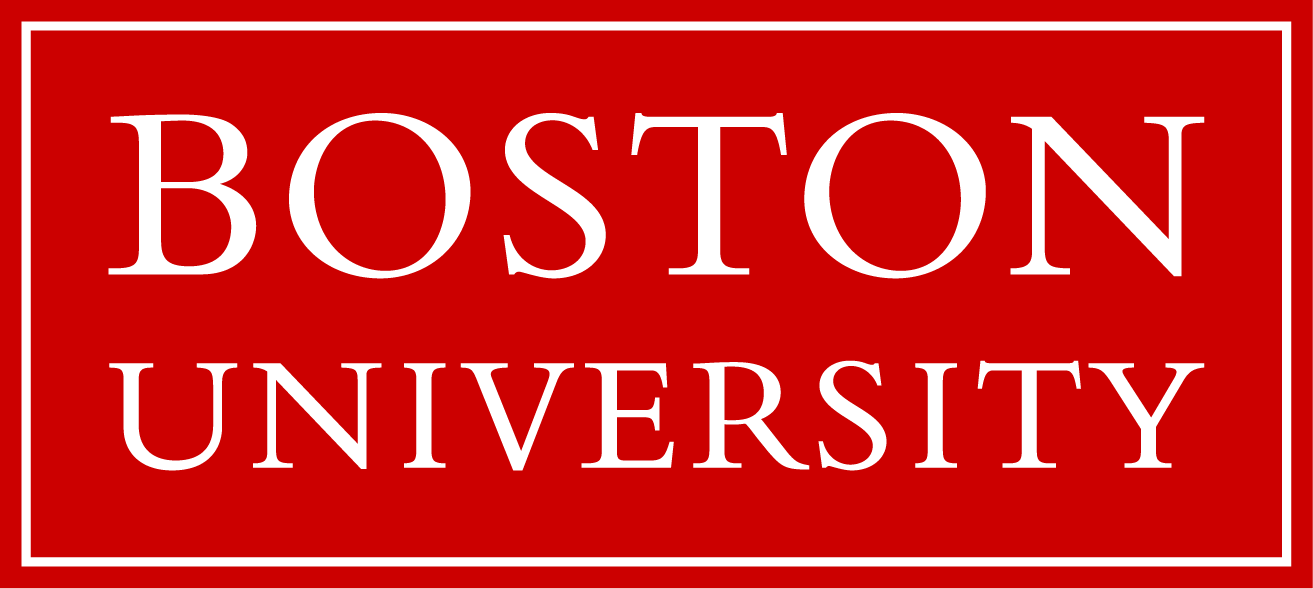 School of Medicine | Faculty Affairs
Evaluation Letters(Arm’s Length Letters-Unmodified Faculty Title)
The expectation is that there is “no personal or formal professional relationship to the candidate, although simply ‘knowing’ the candidate is not a problem because we expect our senior faculty to be well-known in the discipline.”  

Following lists why letters are usually considered NOT arm’s length:

-Co-author (unless incidental in a very long list)
-Formal collaborator, co-instructor
-Co-investigator on a grant or contract
-Mentor or advisor
-Co-working, apart from short-term visiting appointments
-Former student or former supervisor
-Familial relationships or close personal ties beyond professional collegiality
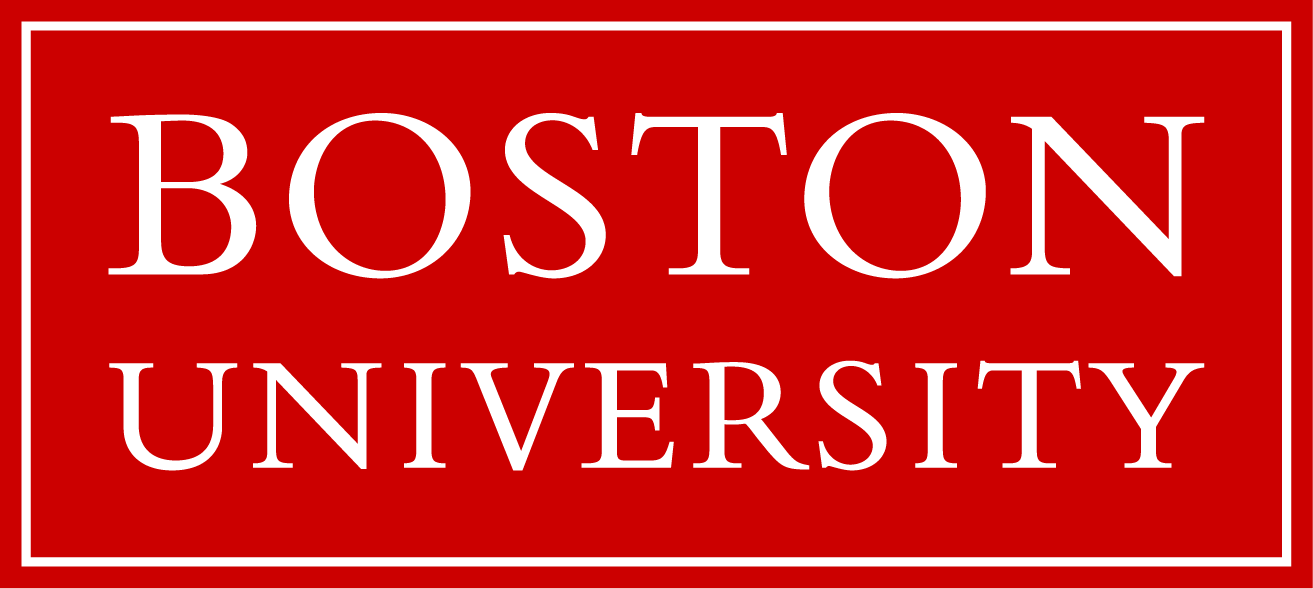 School of Medicine | Faculty Affairs
National or International Recognition(Unmodified Faculty Title Promotions)
Member of National or International Society Committees 
Invited speakers
Invited panelist
Invited presentations 
Grant reviewer
Editorial Boards
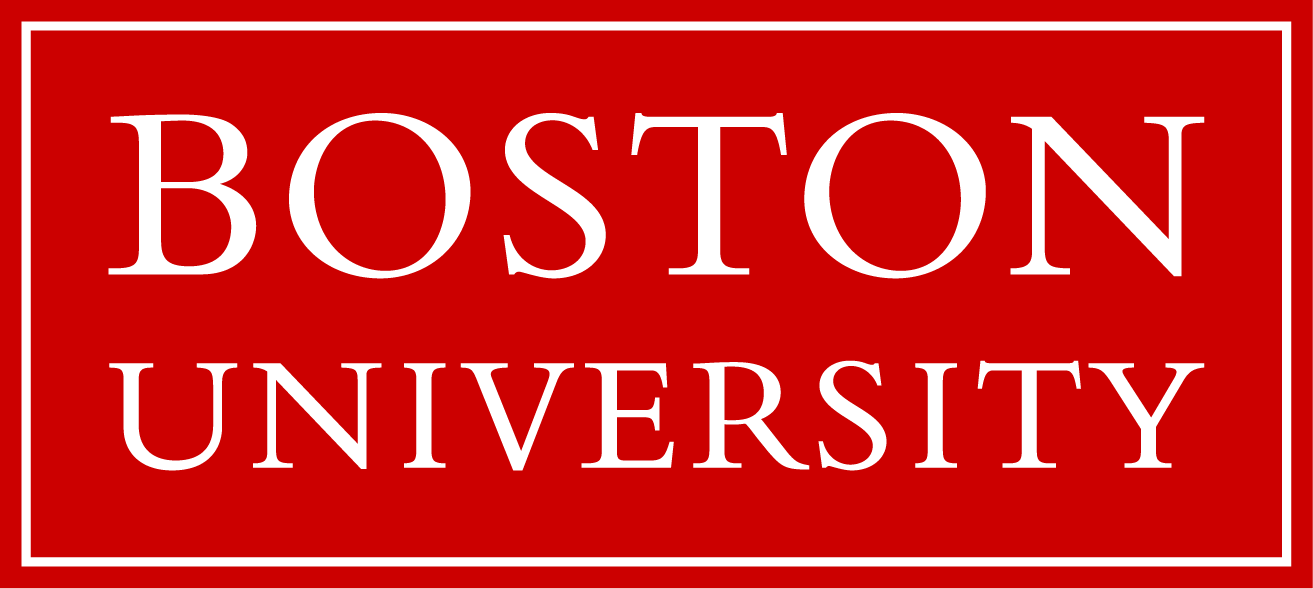 School of Medicine | Faculty Affairs
Modified Faculty Titles
Prefixes (arm’s length letters NOT required)

Clinical: Predominantly responsible for clinical activities with few scholarly activities

Research: Scientists whose responsibilities include assigned projects under the aegis of a senior scientist
Ad hoc BUSM Promotion Criteria Committee has recommended to consider faculty title with a suffix 
(i.e. Associate Professor of XXX at BMC or BUMC or BUSM, Associate Professor of Clinical XXX, etc.)
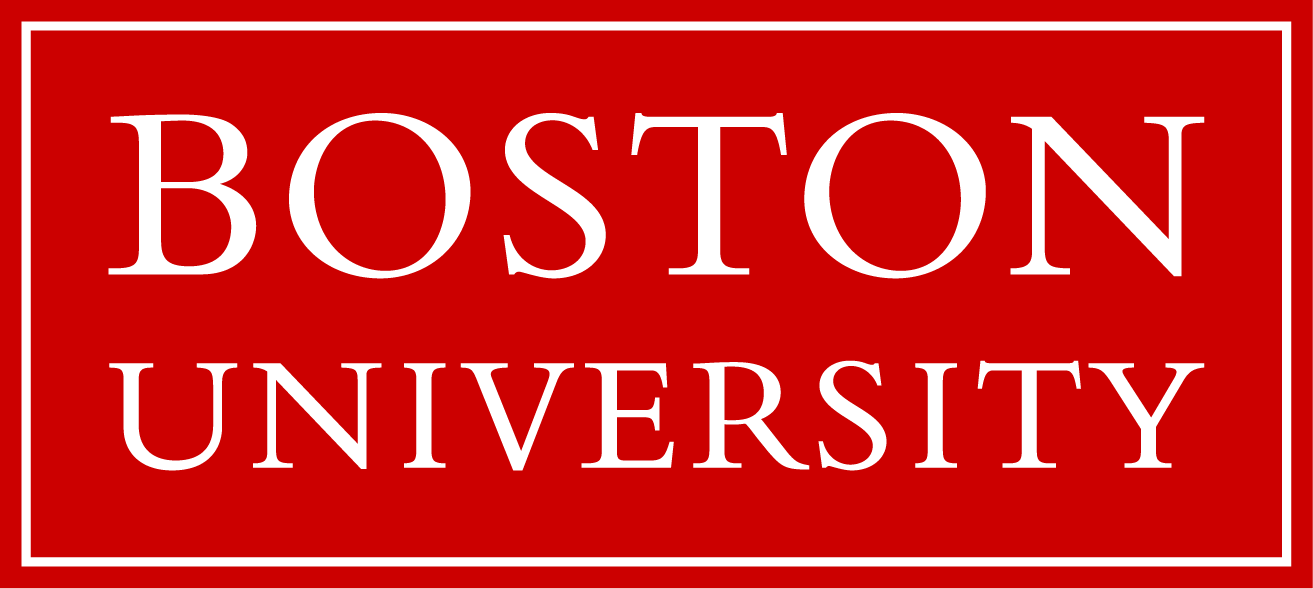 School of Medicine | Faculty Affairs
Appointments and Promotions   Procedures
Unmodified Associate Professor & Professor
Instructor, Assistant Professor, Modified Associate Professor & Professor
Department FAP Committee
BUSM FAP Committee
BUSM Executive Committee
CRC
Final
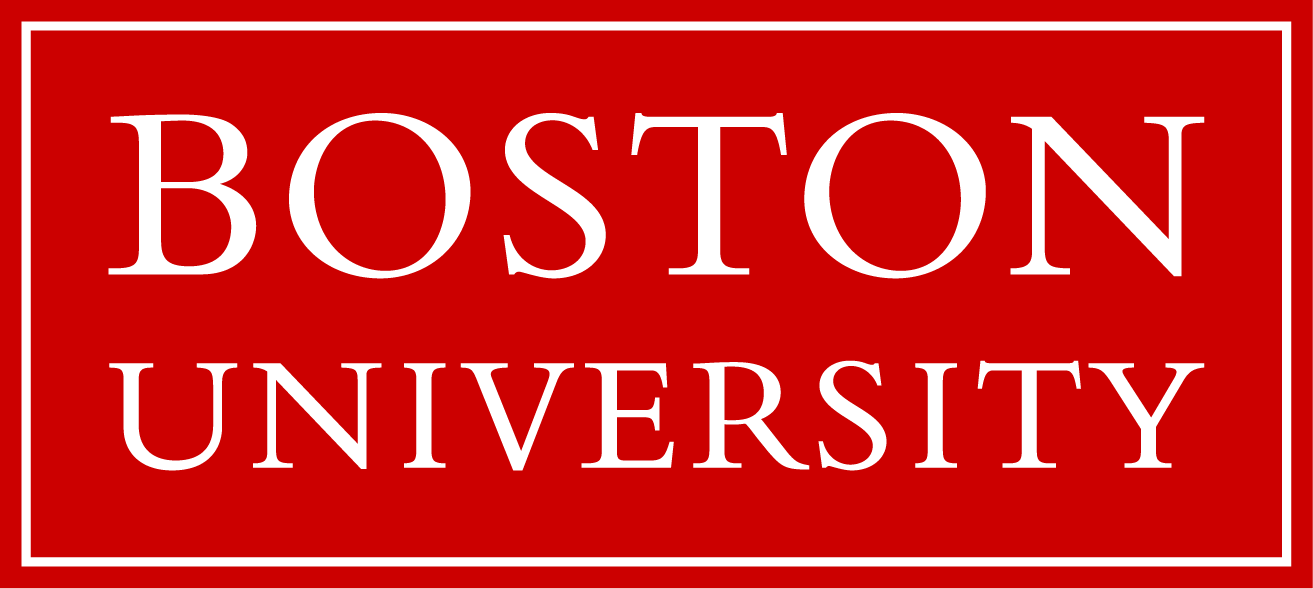 School of Medicine | Faculty Affairs
BUSM Faculty Appointments and Promotions Committee
Actions
Have Faculty Appointment

 Put your CV into BU CV format 
 Be familiar with the promotions criteria and process
 Identify mentor(s)
 Review your CV with mentor or a senior faculty
 Plan a strategy for promotion (Annual Review)
 Attend events/resources offered by BU/BUSM that relates to promotions
 Net-work: opportunities for scholarly activities
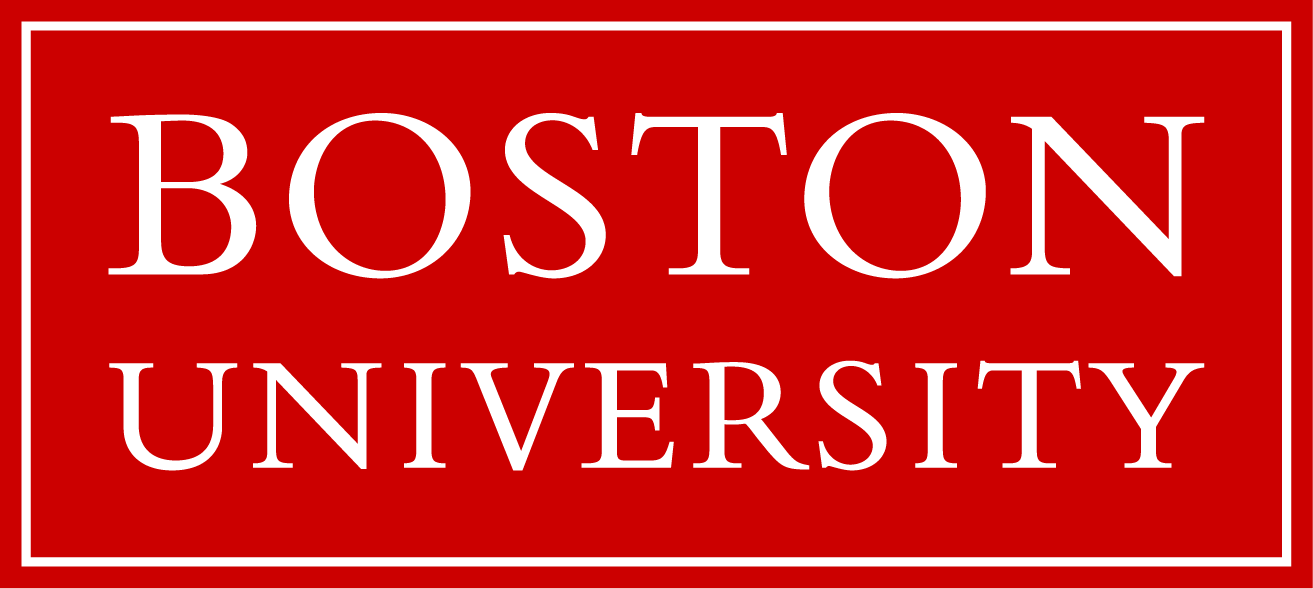 School of Medicine | Faculty Affairs
Actions
Do Not Have Faculty Appointment

 Meet with your chair/supervisor (identify the department)
 Work with the department administrator to put together the dossier
 Put your CV into BU CV format
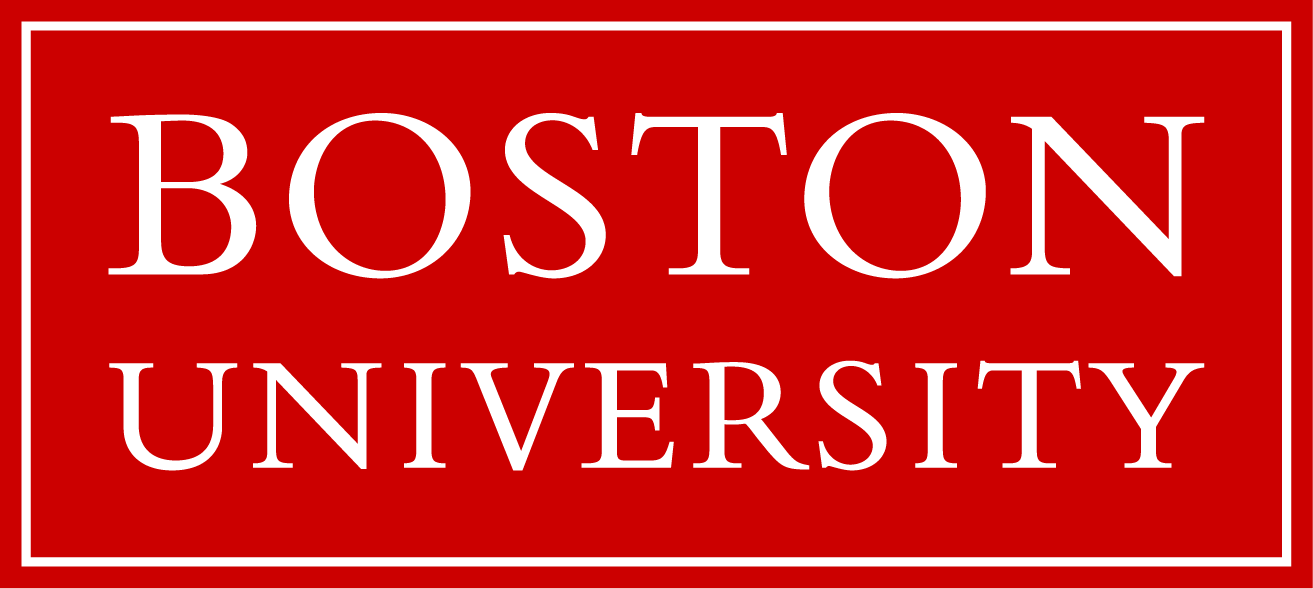 School of Medicine | Faculty Affairs
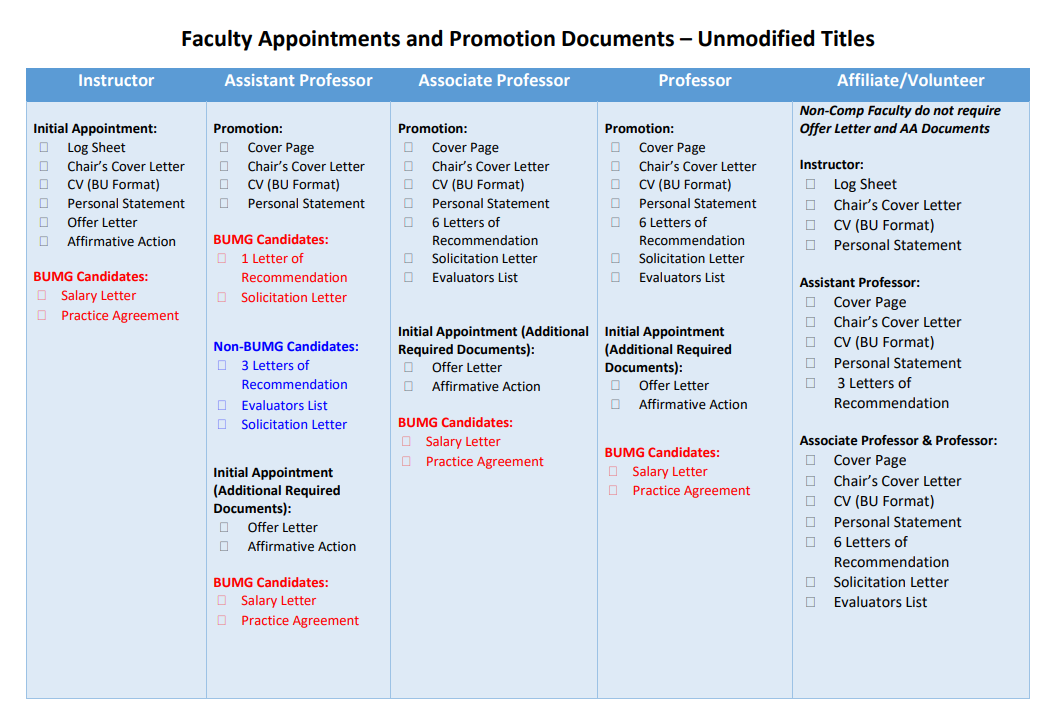 School of Medicine | Faculty Affairs
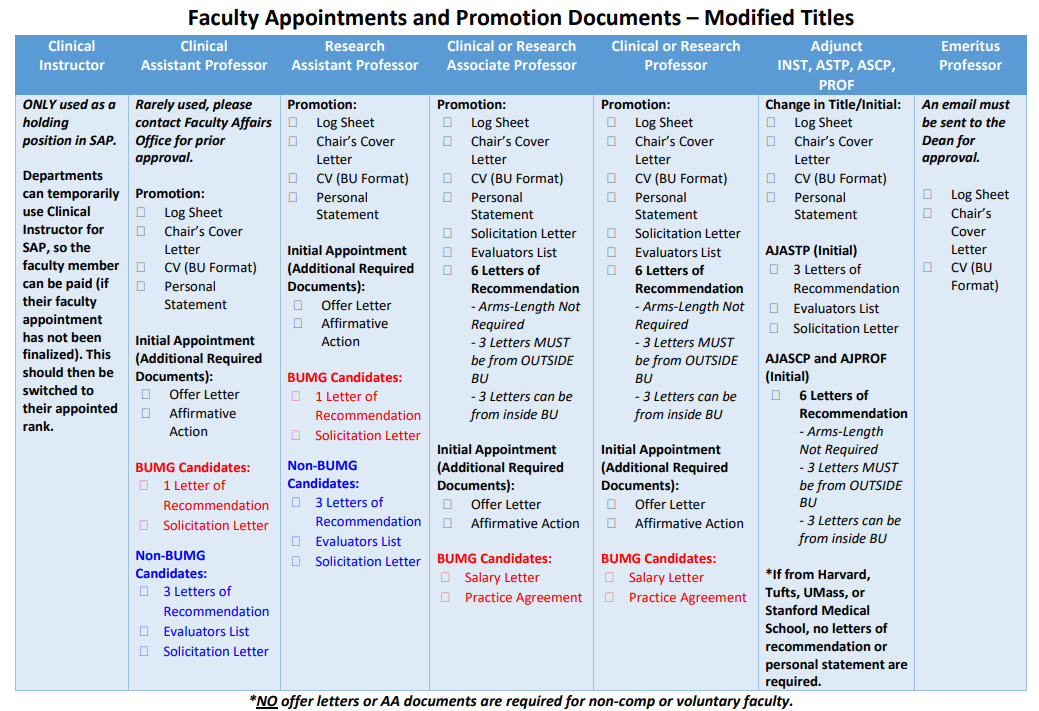 School of Medicine | Faculty Affairs
Activities/Resources
-How to Get Promoted Workshops: four times/year-CV reviews offered by BUSM FAP Committees (FA Office: Danielle White)-Annual Review—Come up with a plan with your chair/section chief/supervisor-Career Consultations offered by Faculty Development Office-Educator’s Collaborative Lunch & other relevant seminar series
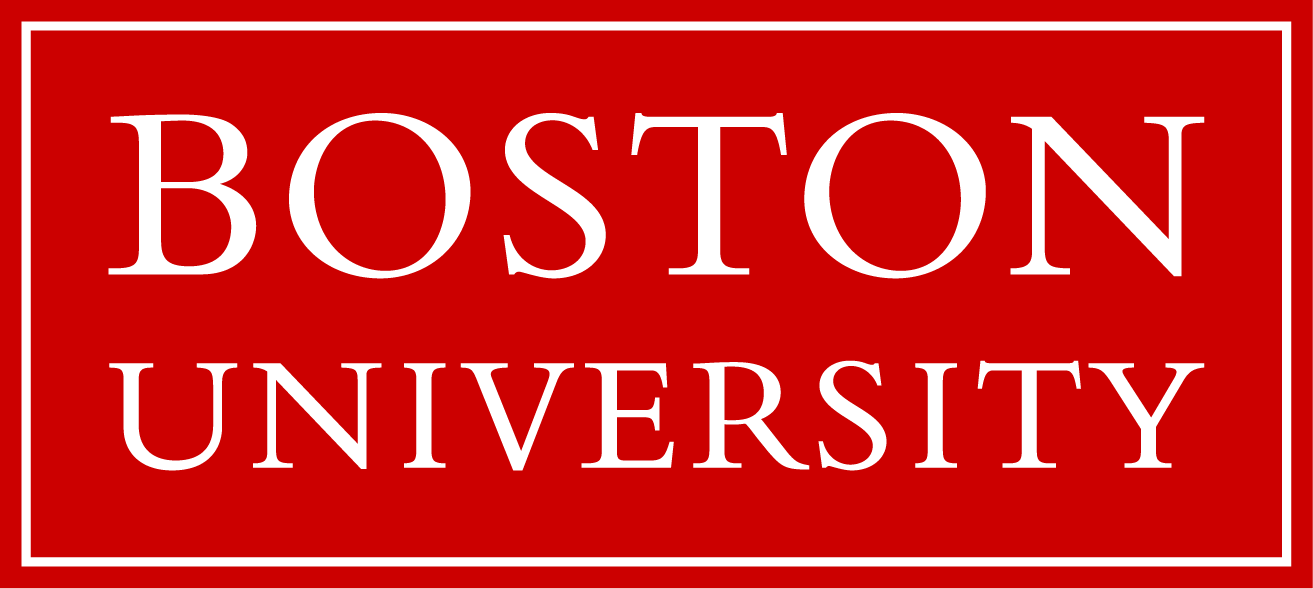 School of Medicine | Faculty Affairs
Visit Faculty Affairs Website
https://www.bumc.bu.edu/busm/faculty
BU CV format template
Check list
Dates of BUSM FAP meetings
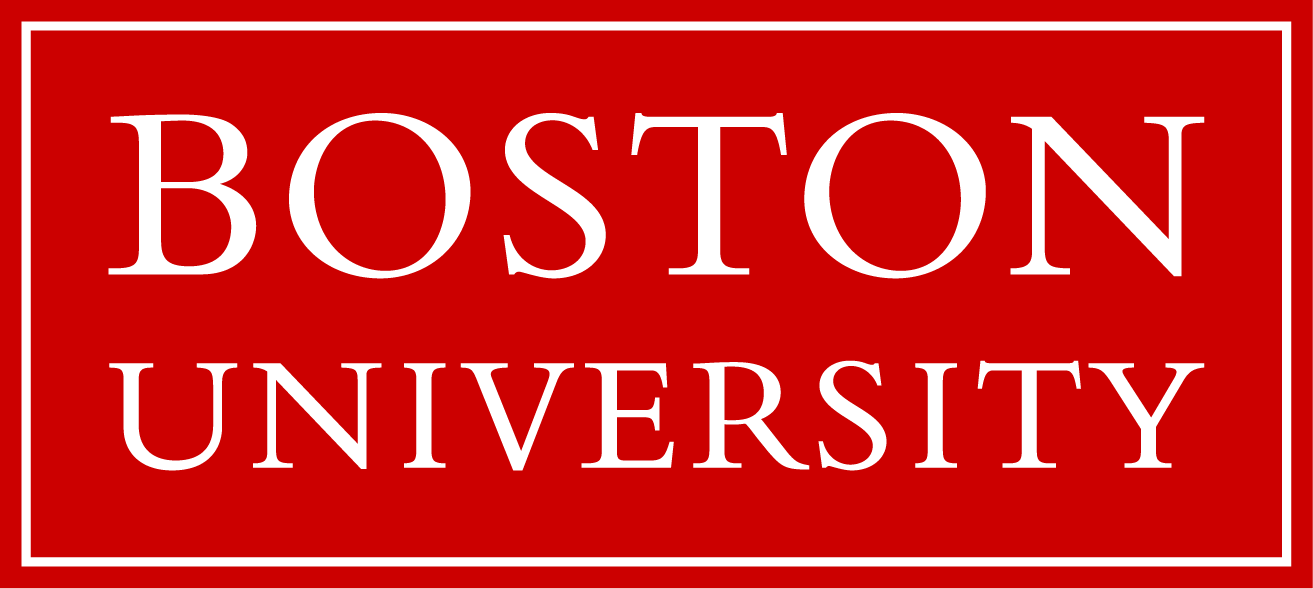 School of Medicine | Faculty Affairs
Questions?
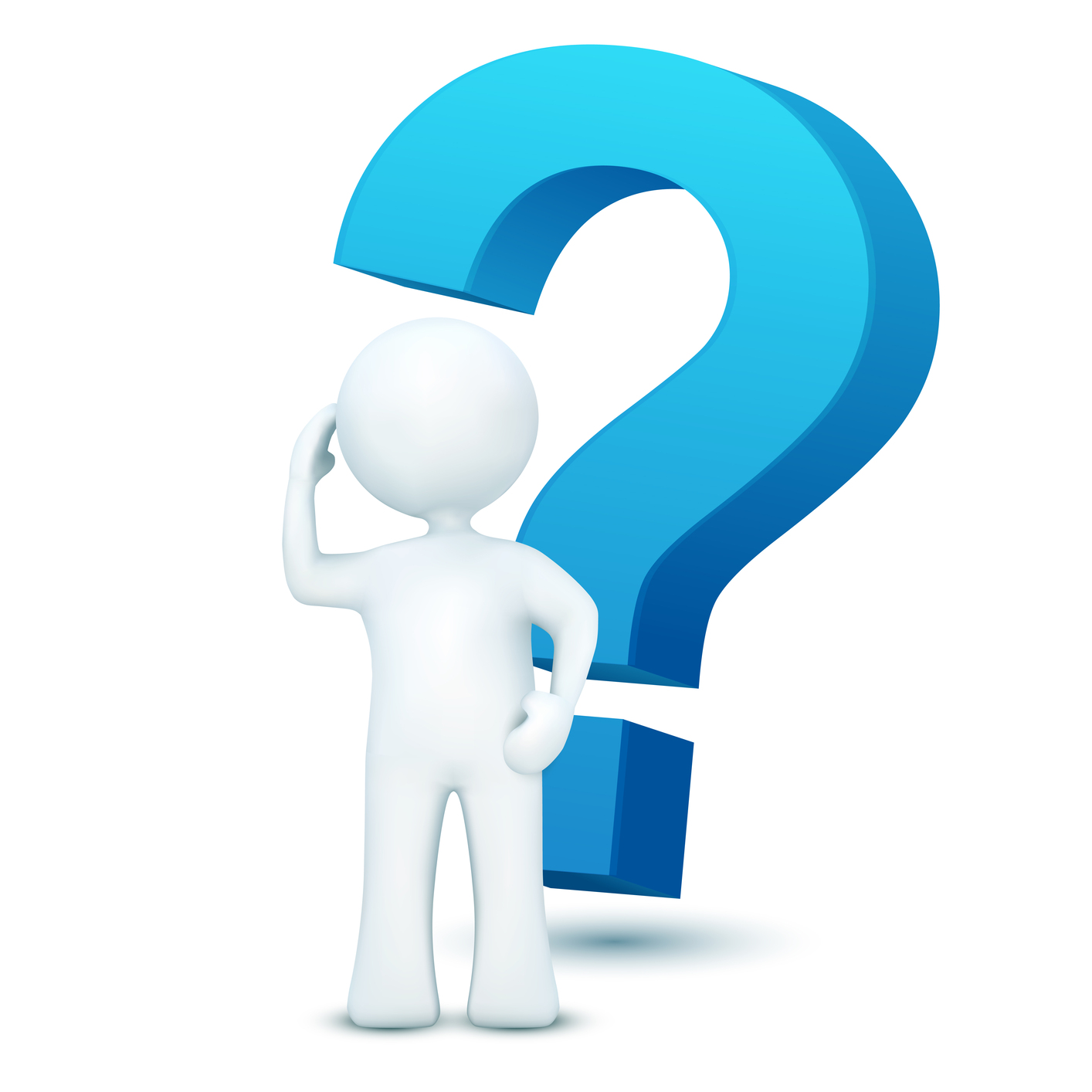 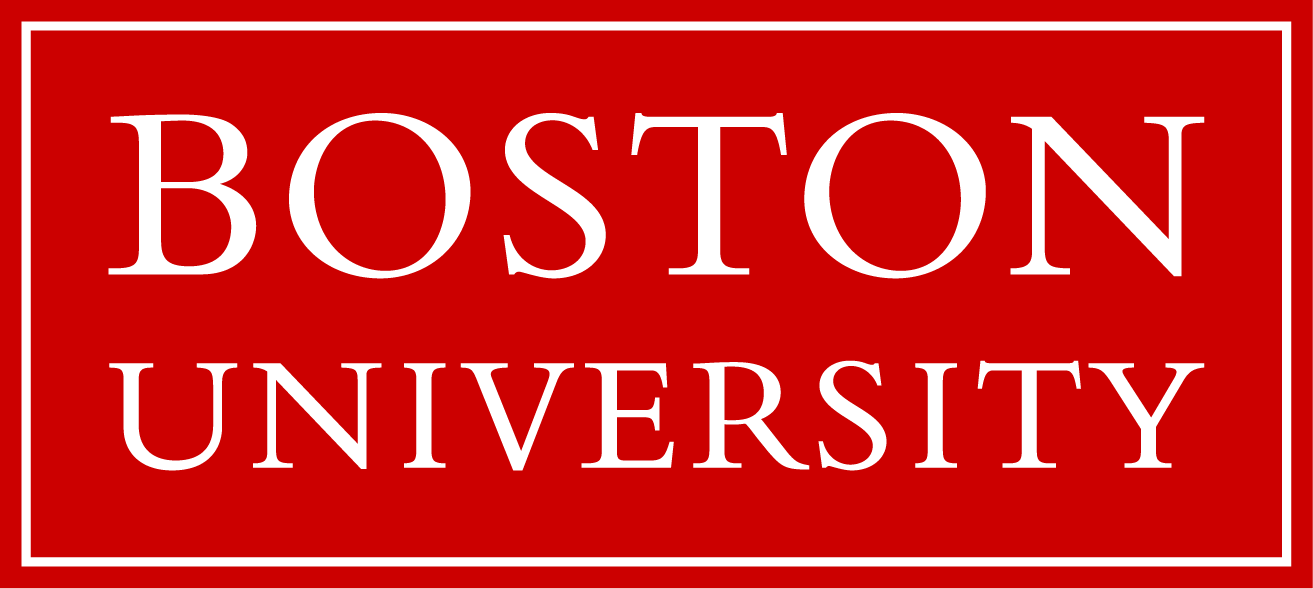 School of Medicine | Faculty Affairs
Resources
BU School of Medicine Appointments and Promotions Website
https://www.bumc.bu.edu/busm/faculty/appointments-and-promotions/
 
BUMC Professional Development Programs (including Career Planning and CV Review)
https://www.bumc.bu.edu/facdev-medicine/all-bumc/
https://www.bumc.bu.edu/facdev-medicine/all-bumc/consultancies/

APP Council BUMG Internal Website 
http://www.bumc.bu.edu/bumg/committees/advanced-practice-provider-council/
Slide 44
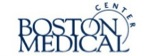